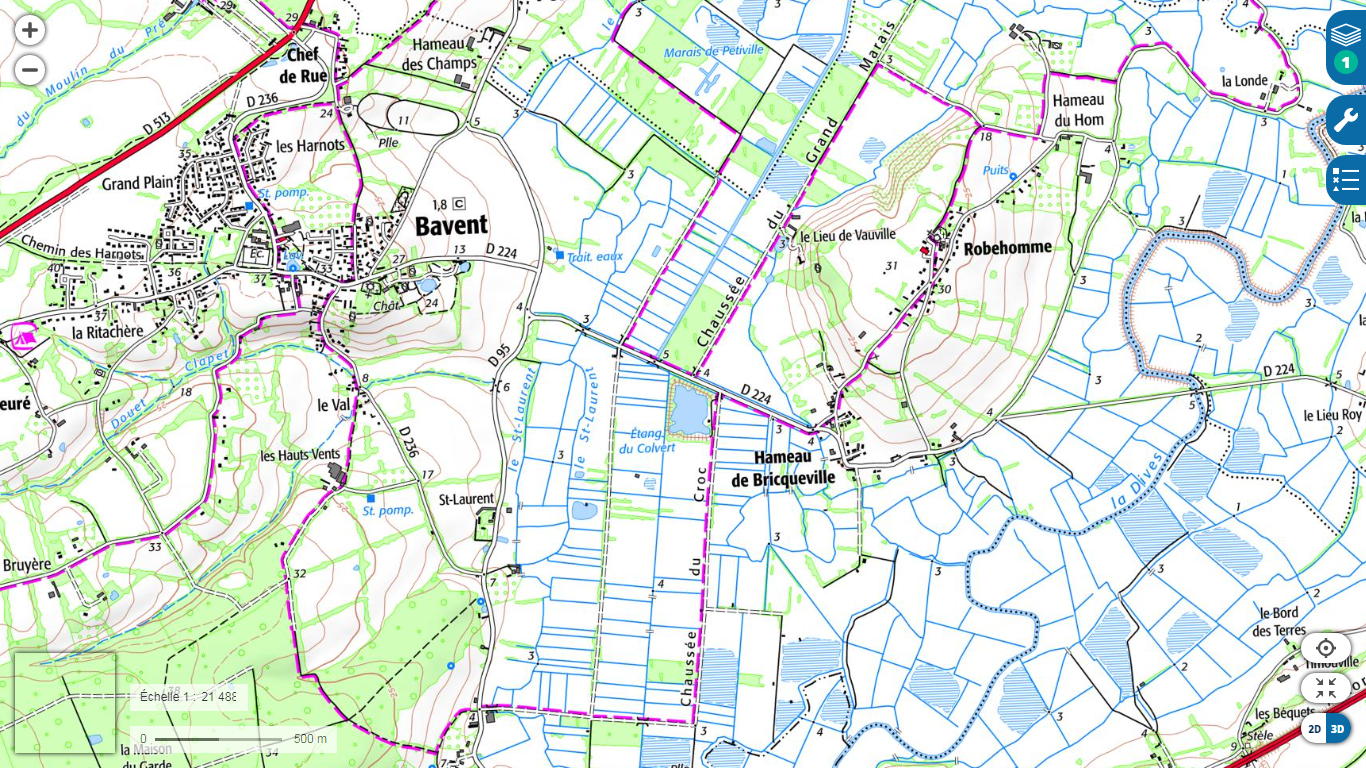 D/A parking Eglise Bavent